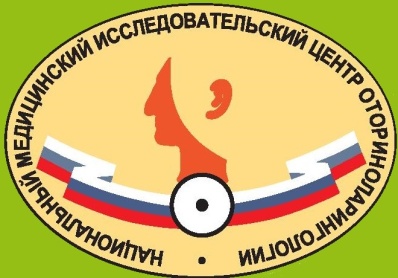 Астраханский филиал Федерального государственного бюджетного учреждения «Национальный медицинский исследовательский центр оториноларингологии федерального медико-биологического агентства»
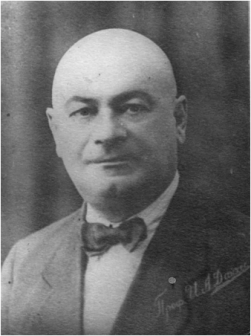 Небольшая история Астраханского филиала ФГБУ НМИЦО ФМБА России неразрывно связана с богатой историей развития оториноларингологии в Астрахани. 

Благодаря усилиям Исаака Ароновича Дайхеса и его сына Аркадия Исааковича Дайхеса, мы сейчас имеем развитую клиническую, преподавательскую и исследовательскую базу, тщательно подобранный «костяк» из высококвалифицированных специалистов и содружество коллективов кафедры оториноларингологии Астраханского государственного медицинского университета и ЛОР-отделения Александро-Мариинской областной клинической больницы, итогом сотрудничества которых и явилось создание Астраханского филиала ФГБУ  НМИЦО ФМБА России.

Инициатива открытия Астраханского филиала принадлежит директору ФГБУ НМИЦО, профессору Дайхесу Николаю Аркадьевичу.
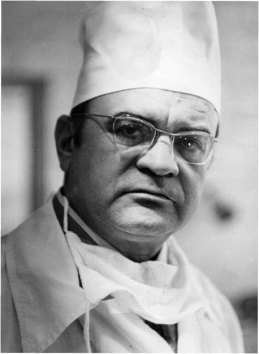 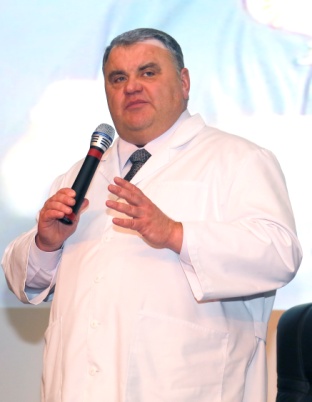 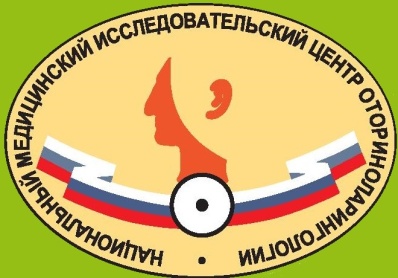 Астраханский филиал Федерального государственного бюджетного учреждения «Национальный медицинский исследовательский центр оториноларингологии федерального медико-биологического агентства»
Основные направления деятельности 
Астраханского филиала ФГБУ НМИЦО ФМБА России.

Основной функцией Филиала является оказание высокотехнологичной и специализированной медицинской помощи больным оториноларингологического профиля, подготовка научных и клинических кадров, проведение научных исследований в области оториноларингологии. 

Оказание высокотехнологичной медицинской помощи.
Высокотехнологичная медицинская помощь предоставляется 
-при заболеваниях, при лечении которых применяются виды и методы лечения по перечню видов высокотехнологичной медицинской помощи (далее – Перечень видов ВМП), включенных в базовую программу, на которые Программой установлены нормативы финансовых затрат на единицу объема медицинской помощи; 
 -при заболеваниях, при лечении которых применяются виды и методы лечения по Перечню видов ВМП, не включенных в базовую программу, для которых Программой установлена средний норматив финансовых затрат на единицу объема медицинской помощи, в случае их включения в территориальную программу обязательного медицинского страхования сверх базовой программы;
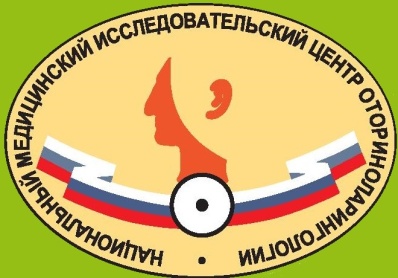 Астраханский филиал Федерального государственного бюджетного учреждения «Национальный медицинский исследовательский центр оториноларингологии федерального медико-биологического агентства»
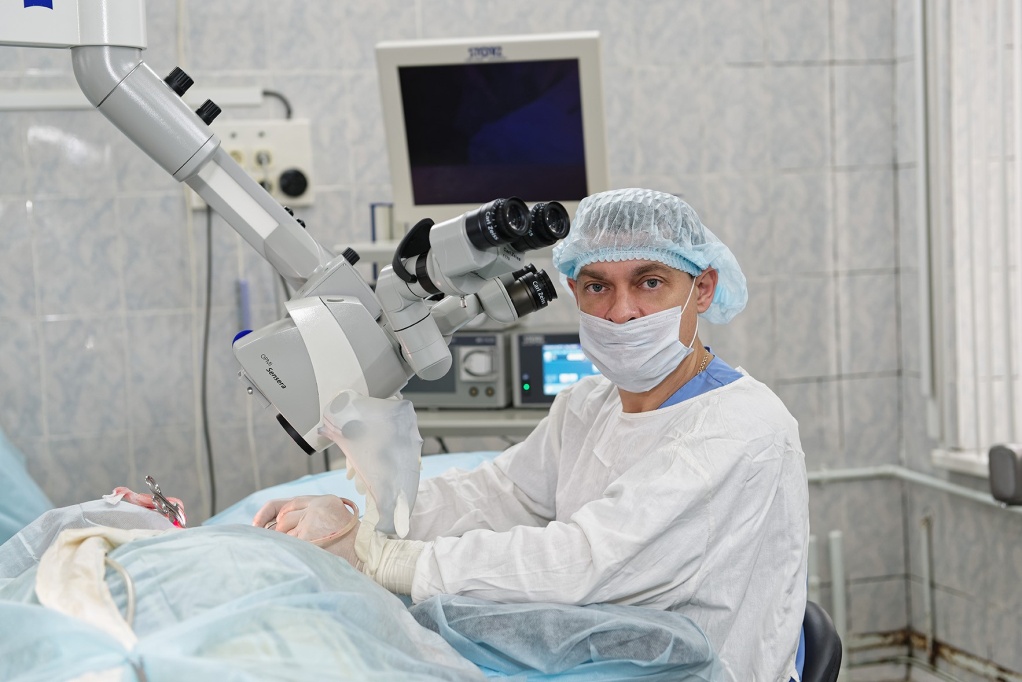 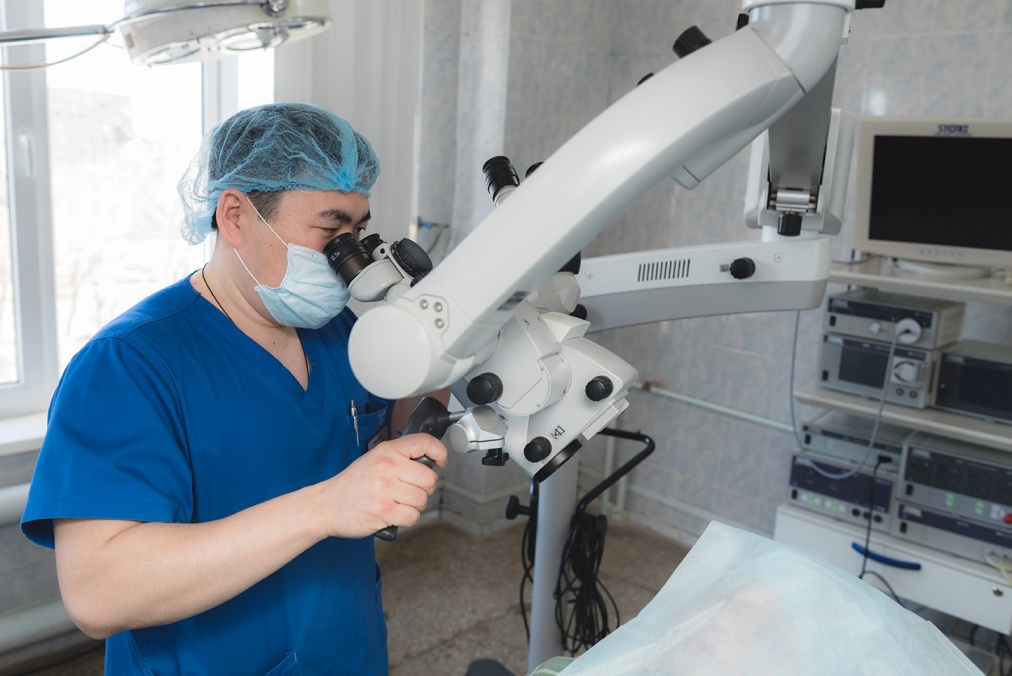 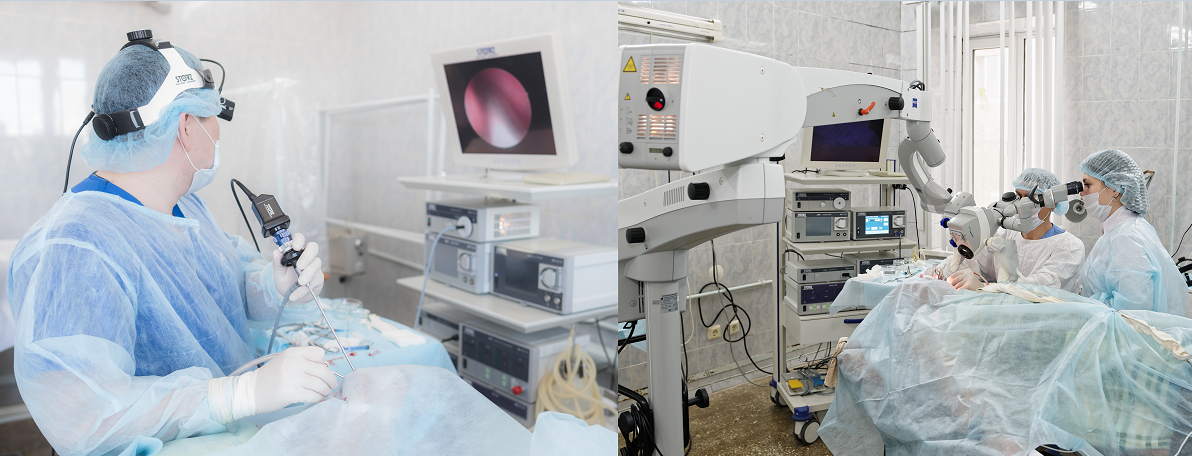 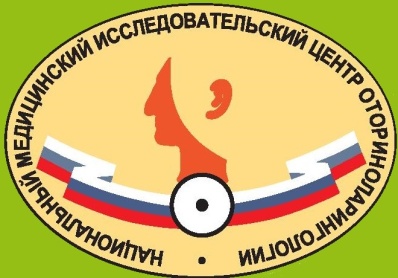 Астраханский филиал Федерального государственного бюджетного учреждения «Национальный медицинский исследовательский центр оториноларингологии федерального медико-биологического агентства»
К видам высокотехнологичной медицинской помощи относят:
Тимпанопластика при хроническом гнойном среднем отите, адгезивной болезни среднего уха; 
Кохлеарная имплантация при нейросенсорной потере слуха;
Стапедэктомия и стапедопластика при отосклерозе;
Хирургическое лечение доброкачественных новообразований и хронических воспалительных заболеваний носа и околоносовых пазух;
Хирургические вмешательства на околоносовых пазухах, требующие реконструкции лицевого скелета;
Хирургическое лечение доброкачественных новообразований среднего уха, полости носа и придаточных пазух, гортани и глотки;
Удаление доброкачественных новообразований основания черепа;
Ларинготрахеопластика при доброкачественных новообразованиях гортани, параличе гортани, стенозе гортани;
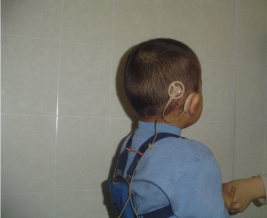 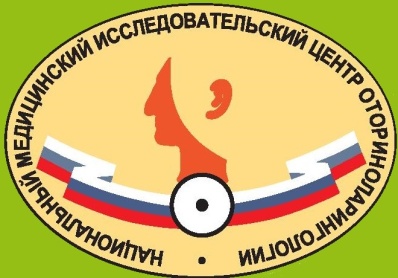 Астраханский филиал Федерального государственного бюджетного учреждения «Национальный медицинский исследовательский центр оториноларингологии федерального медико-биологического агентства»
Оказание специализированной медицинской помощи.
Эндоскопическая диагностика и хирургия ЛОР-органов ;
Комплексная диагностика и лечение  воспалительных и аллергических заболеваний  носа и околоносовых пазух (риниты, гаймориты,  фронтиты, этмоидиты, сфеноидиты, аденоиды);
Комплексная диагностика и лечение воспалительных заболеваний уха;
Комплексная диагностика и лечение воспалительных и аллергических заболеваний  глотки  и  гортани  (фарингиты, тонзиллиты, ларингиты);
Микрохирургические и эндоскопические вмешательства при новообразованиях и посттравматических стенозах и параличах гортани;
Пластическая хирургия наружного носа, перегородки носа, ушной раковины, в том числе при врожденных  дефектах и деформациях наружного и среднего уха;
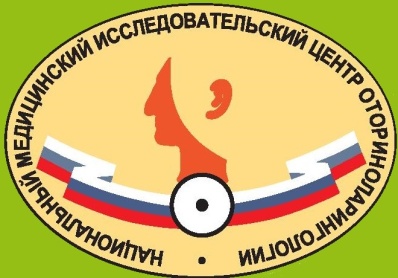 Астраханский филиал Федерального государственного бюджетного учреждения «Национальный медицинский исследовательский центр оториноларингологии федерального медико-биологического агентства»
Комплексное   исследование  слуха: 
-  аудиометрия речевая, тональная (пороговая, надпороговая); 
-  импендансометрия; 
- исследование отоакустической эмиссии и вызванных слуховых потенциалов; 
Ранняя диагностика слуха у новорожденных и детей; 
Диагностика и лечение нарушений голоса: (видеоларингостробоскопия, микроларингоскопия; лаборатория певческого голоса; фонопедическая коррекция голоса  при органической и функциональной патологии  голосового аппарата) 
Современные методы лечения больных кондуктивной и нейросенсорной тугоухостью. 
Диагностика и лечение рецидивирующих носовых кровотечений с использованием эндоскопической  и микрохирургической техники 
Комплексное лечение храпа (консервативное и хирургическое) 
Диагностика и лечение опухолей ЛОР-органов
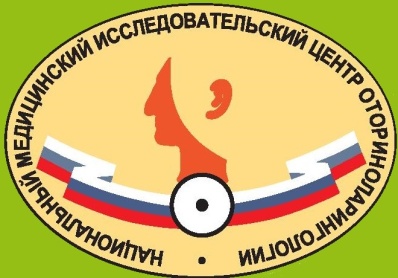 Астраханский филиал Федерального государственного бюджетного учреждения «Национальный медицинский исследовательский центр оториноларингологии федерального медико-биологического агентства»
Научная работа.
Основными направлениями научных исследований являются: лечение хронических гнойных средних отитов, травм лицевого черепа, хронических заболеваний околоносовых пазух, реконстуктивно-восстановительная хирургия уха, тканесохраняющая и слухоулучшающая микрохирургия уха, проблемы кохлеарной имплантации и послеоперационной реабилитации пациентов, дистанционный контроль работы и настройка кохлеарного аппарата через сеть Интернет; разработка новых вариантов реконструкции наружного и среднего уха при врожденной и приобретенной его патологии, поиск биологически инертных материалов, полимеров, металлов с памятью формы для заместительной пластики полых органов шеи, уха, носа, разработка новых типов протезов; реконструктивная хирургия перегородки и наружного носа у детей;  реконструктивная хирургия у детей с аномалиями органа слуха, возрастные особенности воспалительных заболеваний среднего уха у детей в сочетании с аденоидными вегетациями, современные методы диагностики и особенности тактики хирургического лечения переломов скелета носа, исследование процессов адаптации у пациентов с нарушениями носового дыхания, обусловленными вазомоторными расстройствами, функциональное состояние  слуховой трубы при воспалительной патологии среднего уха и носоглотки у детей.
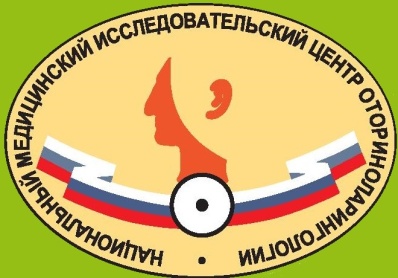 Астраханский филиал Федерального государственного бюджетного учреждения «Национальный медицинский исследовательский центр оториноларингологии федерального медико-биологического агентства»
Учитывая нарастающую потребность в получении высококвалифицированной медицинской помощи по профилю Оториноларингология, имеющимися возможностями Астраханского филиала ФГБУ НМИЦО ФМБА России в оказании указанной медицинской помощи на самом высоком уровне, в настоящее время приоритетной задачей является укрепление позиций Астраханского филиала ФГБУ НМИЦО ФМБА России, развитие новых направлений деятельности.
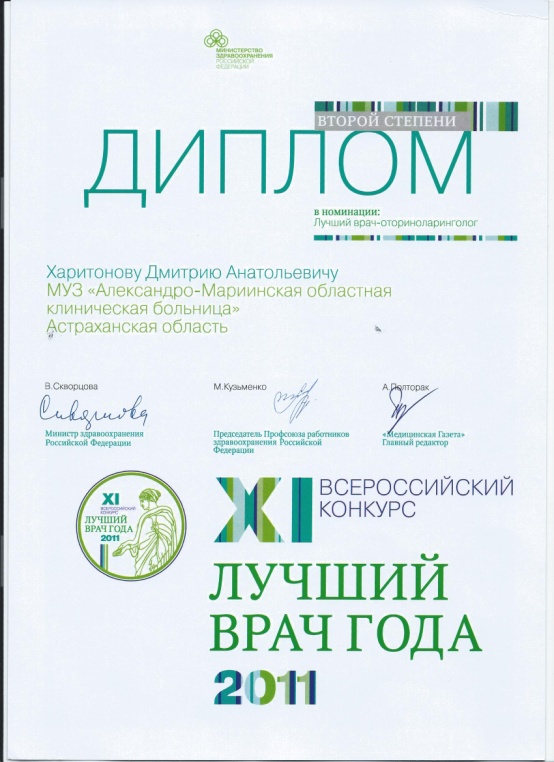 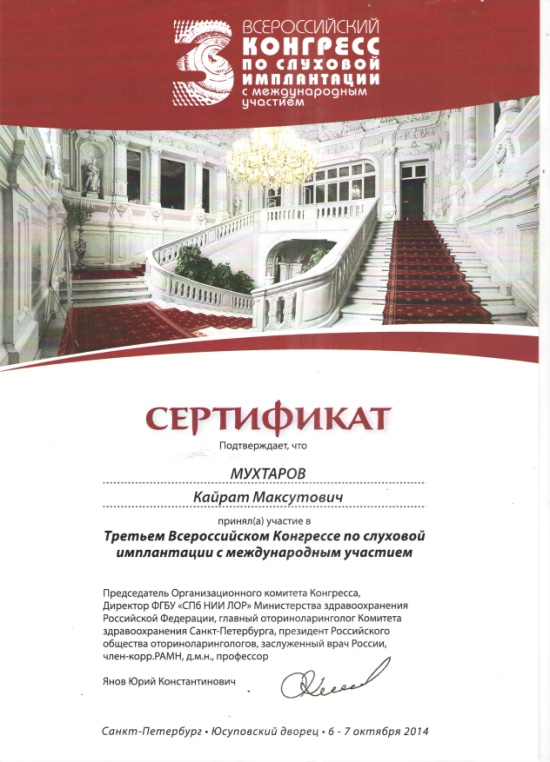 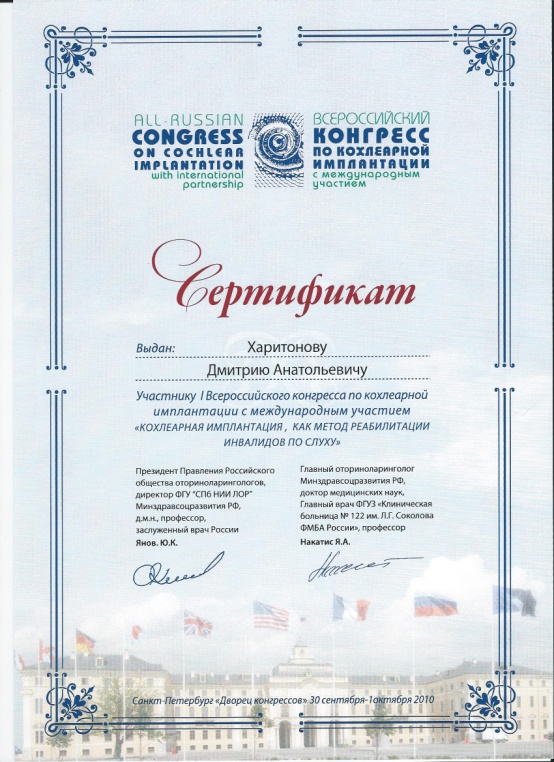 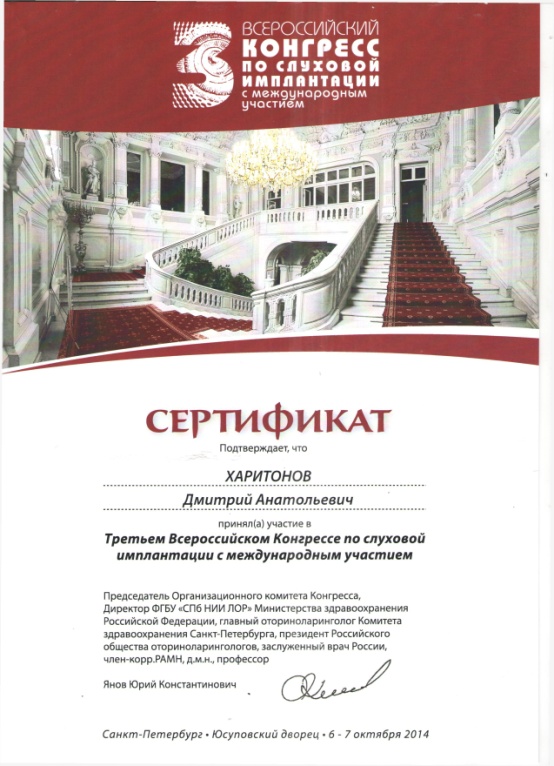 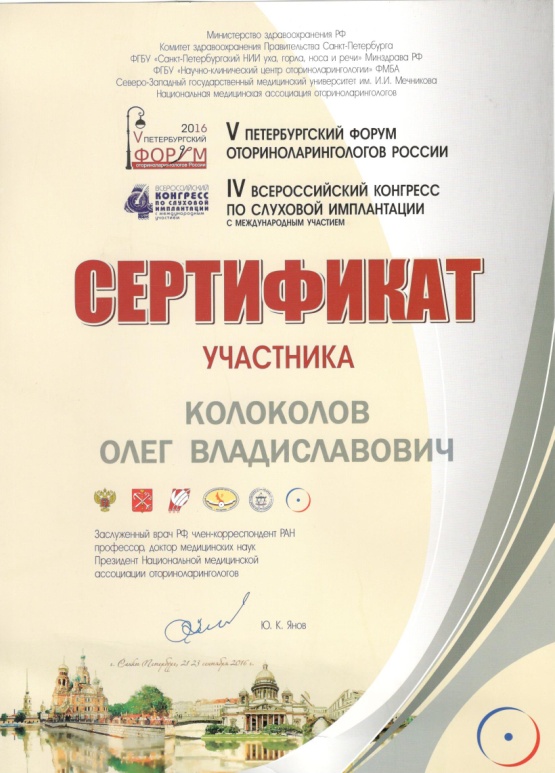 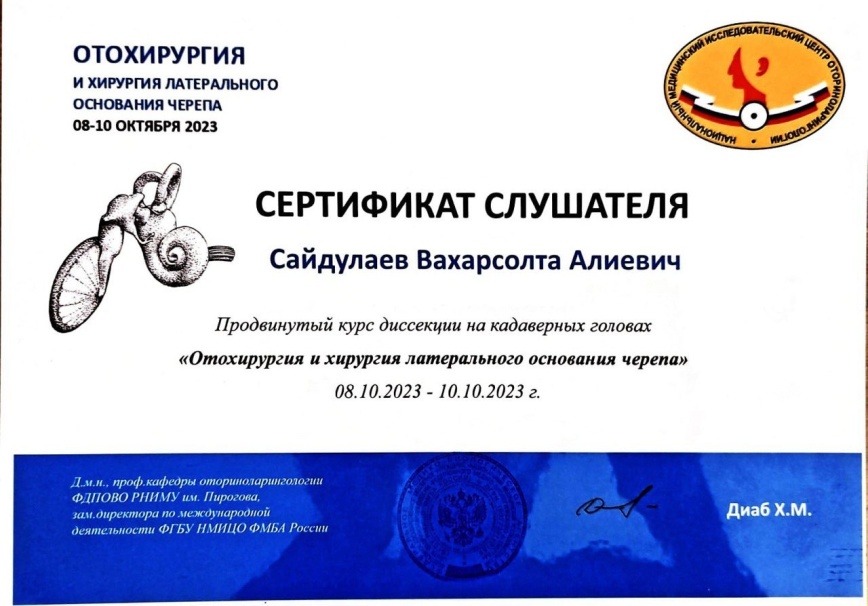